“NextSteps Online: Topics Covered and How TSN Coordinators Can Help Patients Connect”
Presented By: 
Dr. Nathan Parmer, PsyD, ABPP, HSPP
	NextSteps Co-Creator, NextSteps Online Facilitator
Eileen Flores, MSW, LCSW
	National TSN Coordinator, American Trauma Society
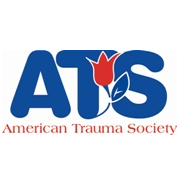 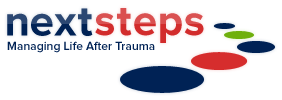 Webinar Agenda
What is NextSteps? 

What Topics are covered to support trauma survivors in recovery?  

What should TSN Coordinators consider before referring a survivor to online NextSteps? 

What is the process that a survivor can register and successfully complete NextSteps?
What is NextSteps?
Evidence-based, 6 week class offered throughout the year to help survivors manage life after serious injury

Focuses on building strengths, developing new coping skills, and expanding self-efficacy after trauma

Helps survivors increase knowledge and self-management potential while connecting with other trauma survivors online
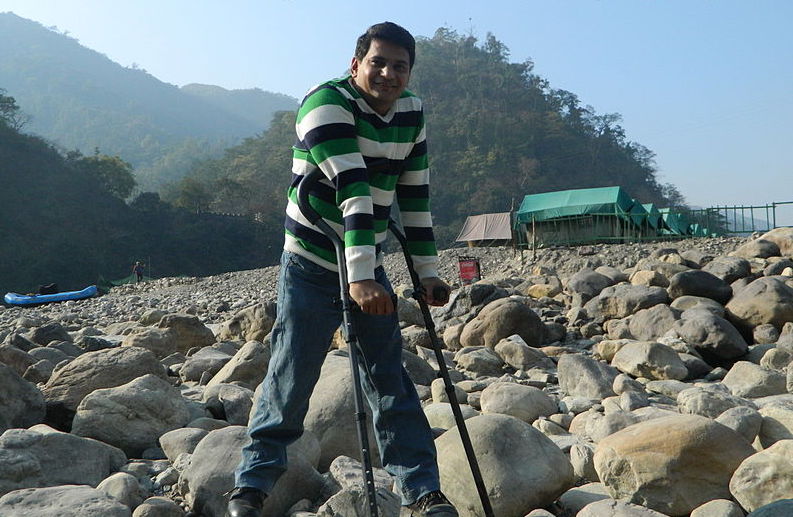 What is NextSteps?
Survivors complete two, 20 minute interactive lessons each week at any time convenient to them

Survivors participate in one weekly online chat led by Dr. Parmer at a scheduled evening time

Survivors can share their story, ask questions, connect with Dr. Parmer, connect with other survivors in online chats
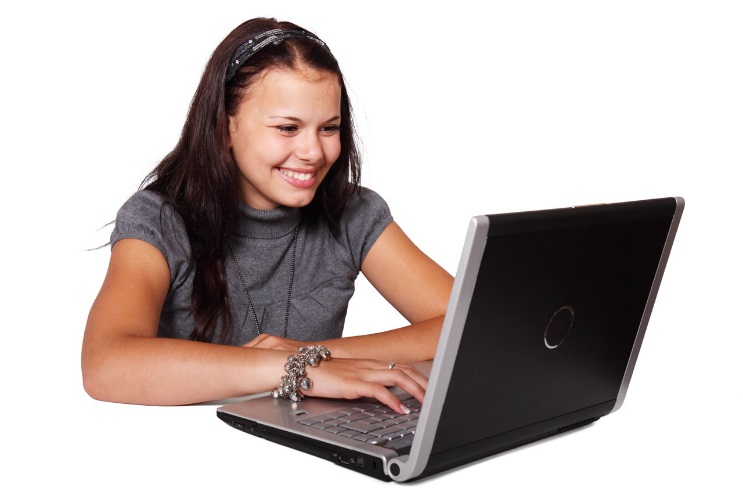 What is NextSteps?
NextSteps is FREE and confidential, designed for trauma survivors who have experienced a physical injury

Survivors can learn and review the weekly lessons at their own pace 

Survivors can access online NextSteps from anywhere if they have a computer and an Internet connection
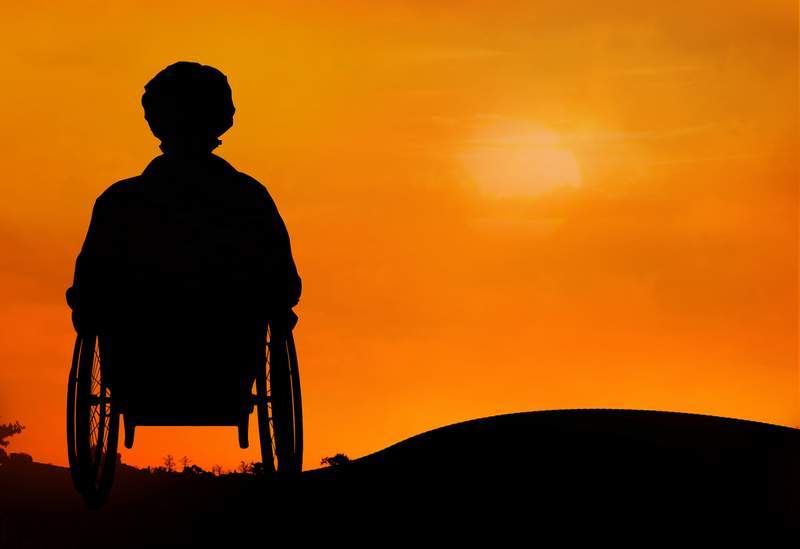 What Topics are covered to support trauma survivors in recovery?
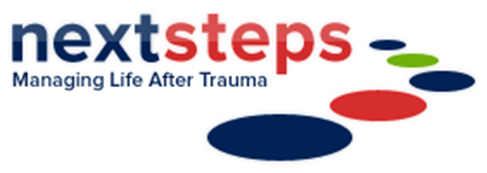 What Topics are covered to support trauma survivors in recovery?
Week 1: Lessons 1 & 2: Taking Stock 
Survivors can relate to a detour on their life journey

Survivors identify major problem areas in healing

Survivors reflect on how trauma has changed What they do on a daily basis (adjusting to the new normal)

Survivors reflect on how trauma has not changed certain aspects of themselves or how they are developing new strengths
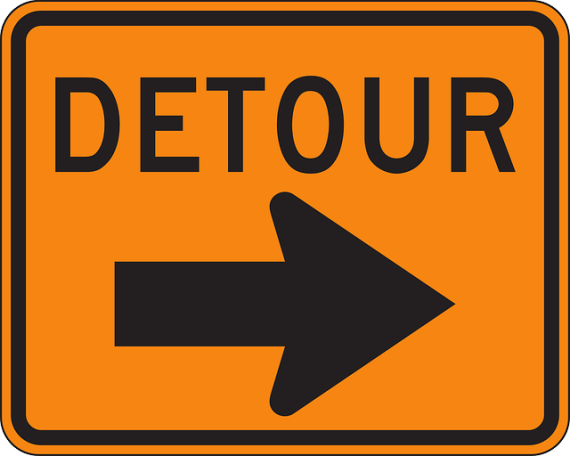 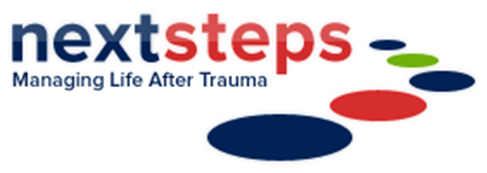 What Topics are covered to support trauma survivors in recovery?
Week 2: Lessons 3 & 4: 
Moving Forward
Survivors learn how to simplify overwhelming problems into smaller, attainable goals

Survivors focus on setting goals that are specific, measurable, and realistic

Survivors learn and practice effective communication with family, friends, medical providers, etc.
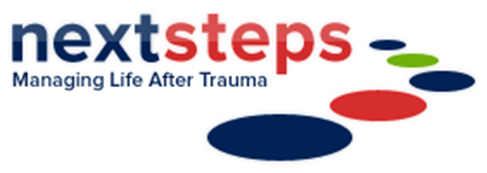 What Topics are covered to support trauma survivors in recovery?
Week 3: Lessons 5 & 6: Managing Emotions I
Survivors learn about common emotional responses after trauma

Survivors reflect on signs of major depression and other negative effects of injury

Survivors practice mindfulness techniques and learn ways to build positive emotions
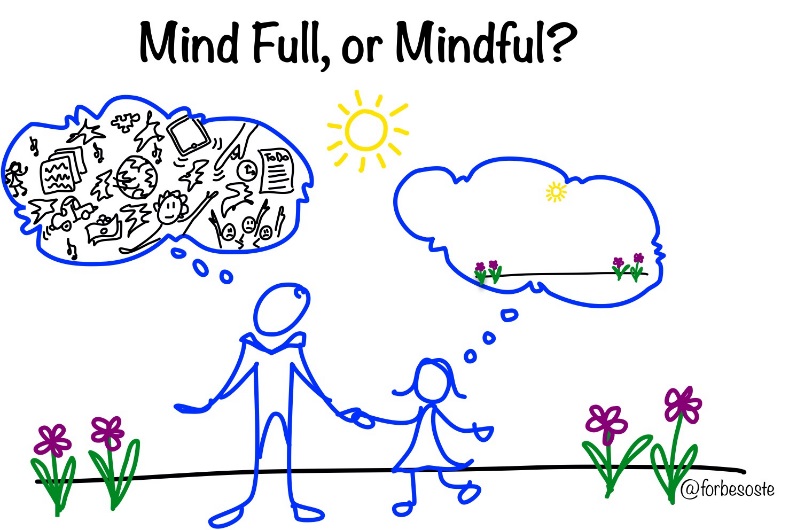 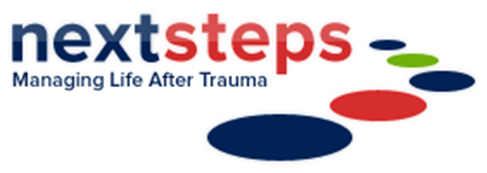 What Topics are covered to support trauma survivors in recovery?
Week 4: Lessons 7 & 8: Managing Emotions II
Survivors identify signs of Anxiety and PTSD after trauma

Survivors learn about the Anxiety Cycle 

Survivors practice how to reduce negative thinking patterns through cognitive and mindfulness techniques
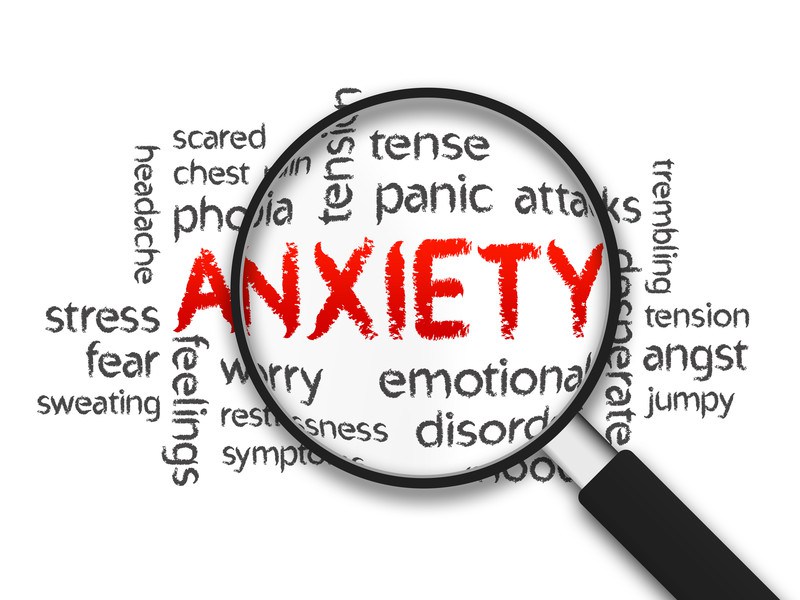 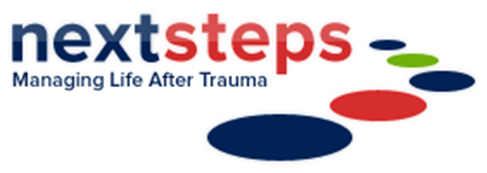 What Topics are covered to support trauma survivors in recovery?
Week 5: Lessons 9 & 10: Friends and Family
Survivors focus on communicating effectively with support people

Survivors identify the differences between “helpful” vs. “unhelpful help” in recovery

Survivors reflect on how their injury has also affected their family and friends
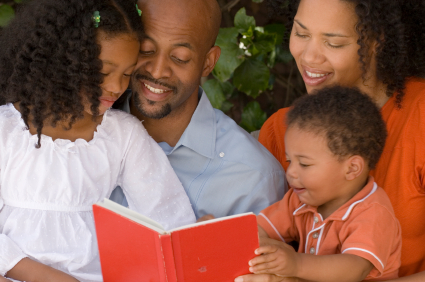 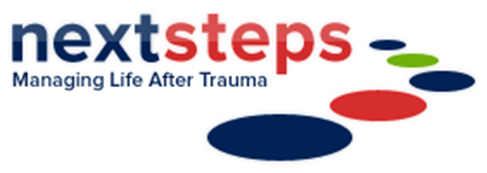 What Topics are covered to support trauma survivors in recovery?
Week 6: Lesson 11 & 12:  Looking Ahead 
Survivors focus on goals that they want to accomplish in the future

Survivors focus on overcoming challenging setbacks in recovery

Survivors can reflect and share how NextSteps has given them new tools and perspectives
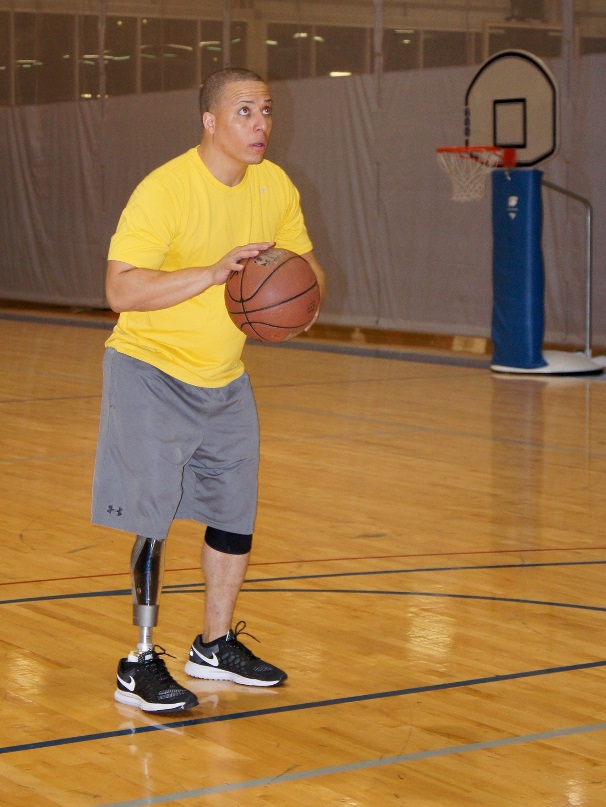 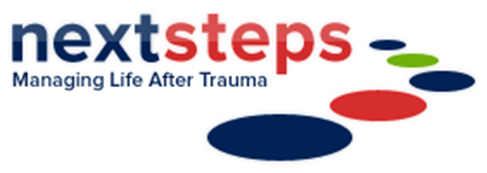 What should TSN Coordinators consider before referring a survivor to online NextSteps?
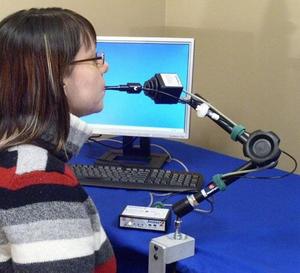 The survivor needs to be at a point in recovery that he/she is ready to move forward (different for everyone)

The survivor must have access to a computer and internet

The survivor must have the cognitive and physical ability/adaptive equipment to complete basic computer skills
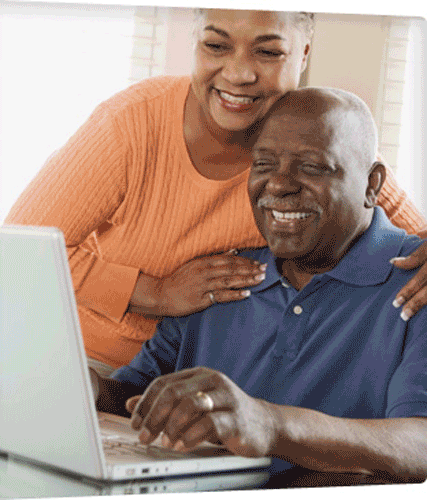 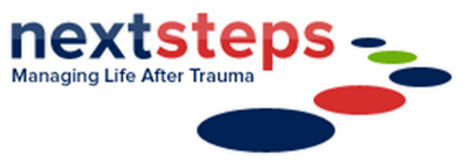 What is the process that a survivor can register and successfully complete NextSteps?
Survivor can register at either website: https://www.traumasurvivorsnetwork.org/pages/nextsteps
    http://nextstepsonline.org

After signing up, Survivors must check e-mail to validate their registration in the class

Dr. Parmer will e-mail follow up instructions for class participation
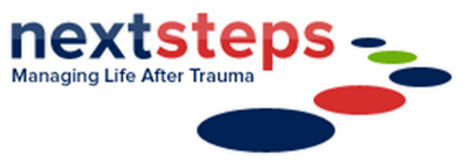 For additional questions, please contact:
Eileen Flores, MSW, LCSW
National TSN Coordinator
American Trauma Society
eflores@amtrauma.org
704-351-7882
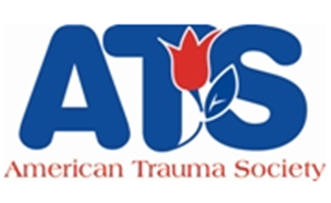